De Tweede Demografische Transitie
Matthijs Kalmijn
2016-2017
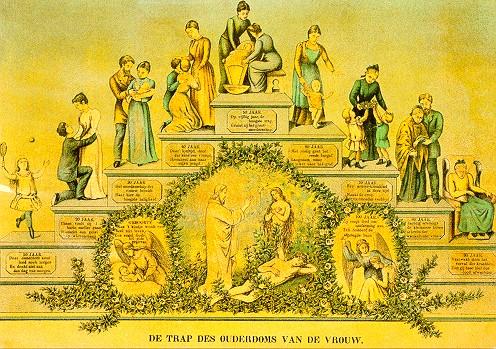 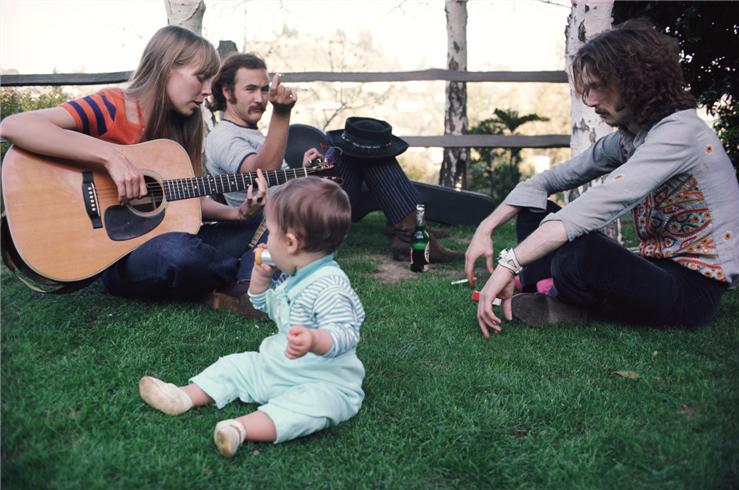 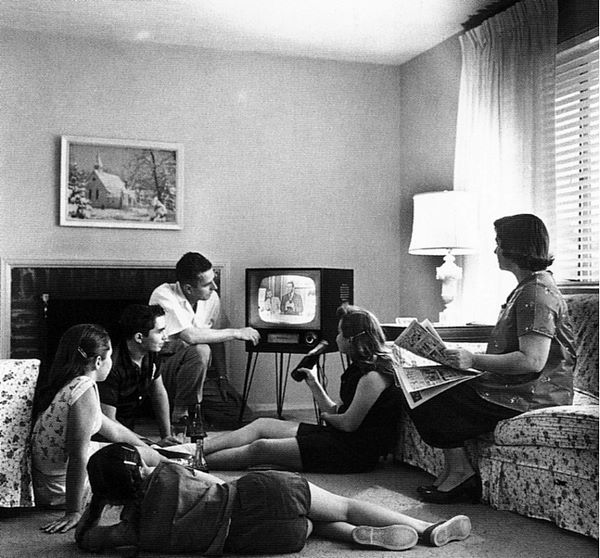 1
The Second Demographic Transition
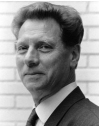 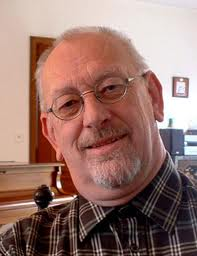 Van de Kaa & Lesthaeghe
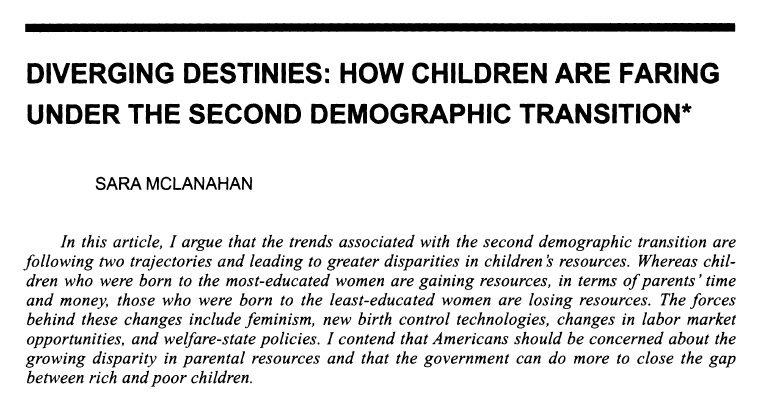 2
Demografische trends
Periode cijfers obv registraties en bevolkingscijfers
Kindertal heet soms fertility of vruchtbaarheid
Huwelijk heet soms nuptualiteit
3
Onderliggende gedragsveranderingen
Marriage rate kan dalen door:
Toenemende (eerste) huwelijksleeftijd
Dalend aantal mensen dat ooit huwt

Fertility rate kan dalen door:
Toenemende leeftijd bij eerste kind
Toenemende ‘birth spacing’
Toenemende kinderloosheid
Afnemend aantal kinderen per moeder
2e DT
4
Onderliggende gedragsveranderingen
Marriage rate kan dalen door:
Toenemende (eerste) huwelijksleeftijd
Dalend aantal mensen dat ooit huwt

Fertility rate kan dalen door:
Toenemende leeftijd bij eerste kind
Toenemende ‘birth spacing’
Toenemende kinderloosheid
Afnemend aantal kinderen per moeder
1e DT
5
Veranderingen in de levensloop
Later trouwen en kinderen krijgen
Vaker alleen wonen voor samenwonen
Vaker ongehuwd samenwonen voor trouwen

Vaker een echtscheiding
Vaker meerdere relaties en huwelijken (hertrouw)

Kleinere gezinnen
Vaker kinderloos

Vaker alleen later in het leven
6
Kinderloosheid
NKPS, eigen analyse
7
‘Singlehood’
8
Alle leeftijden
9
Debat over de SDT
Negatief perspectief
Positief perspectief
Erosie van huwelijk en gezin
Toenemende individualisering
Gemiste voordelen van het huwelijk
Negatieve effecten van scheiding
Problemen in stiefgezinnen
Nadelen van kinderloosheid op oudere leeftijd
Toenemende vrijheid (niet meer ‘vast in een slecht huwelijk’)
Vrienden en netwerken compenseren
Model van sequentiële monogamie
Voordelen van kleine(re) gezinnen
10
Verklaringsvragen
Waarom is de huwelijksgeneigdheid afgenomen?
Waarom is het kindertal gedaald?
Waarom  is de echtscheidingskans toegenomen?

Algemenere verklaringsvraag
Waarom is het gezinsinstituut zwakker geworden?
11
Period or cohort explanations?
Cohort = mensen geboren in jaar X = geboortegeneratie
Cohort ≠ familiale generatie

Verandering kan ontstaan doordat
Mensen van alle leeftijden tegelijk veranderen door historische veranderingen
Een specifiek cohort anders is door historische ervaringen (tijdens jeugd)
periode
cohort
12
Voorbeelden cohort-effecten
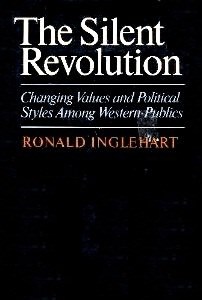 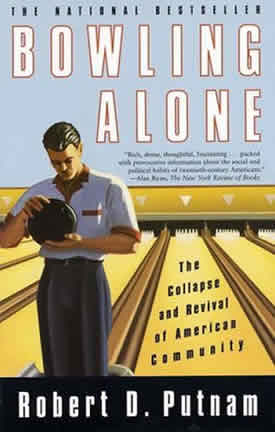 Toenemende marriage focus in 50s door mensen opgegroeid in jaren 30-40
Opkomst postmaterialistische waarden door nieuwe cohorten opgegroeid in welvaart na WOII
Daling civic engagement door uitsterven van de ‘long civic generation’
13
Theoretische perspectieven
14
Theoretische perspectieven
15
Voorbeeld
16
1. Trouwen
17
A. Culturele verklaring
Verandering normen
Verandering waarden
Verschil normen en waarden?
18
Normen
Hokken
Bastaards
Illegitiem kind

Secularisering  sterk toegenomen acceptatie ongehuwd samenwonen
19
Waarden
2e feministische golf
Individualisering
Zelfontplooiing
Autonomie
Privacy
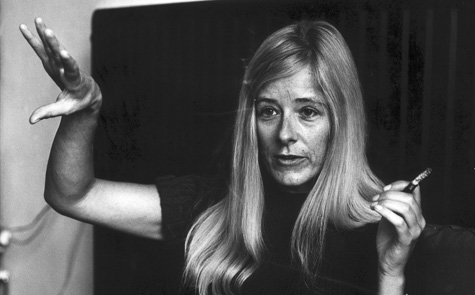 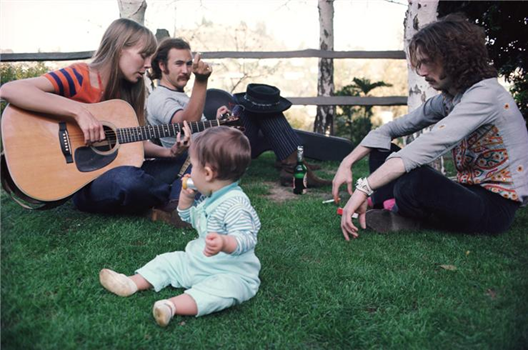 20
Substituut of proefhuwelijk?
21
Verklaring succesvol?
Daling huwelijksgeneigdheid grotendeels gecompenseerd door opkomst ongehuwd samenwonen

Ongehuwd samenwonen vooral een proefhuwelijk en niet een alternatief voor het huwelijk

Normen zijn veranderd, waarden minder
22
B. Structurele verklaring
Kosten trouwen zelf
Kosten opzetten van een zelfstandig huishouden
Lange-termijn kosten en baten

Norm van neo-lokaliteit
23
Economische onzekerheidshypothese
Valerie Oppenheimer

Huwelijk is lange-termijn commitment
Vereist zekerheid over beroepsloopbaan
Onzekerheid in loopbaan leidt tot uitstel van huwelijk
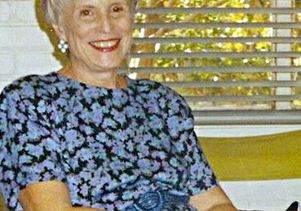 24
Is verklaring succesvol?
Onderwijsexpansie
Toenemende flexibiliteit op arbeidsmarkt
Uitstel maar geen afstel
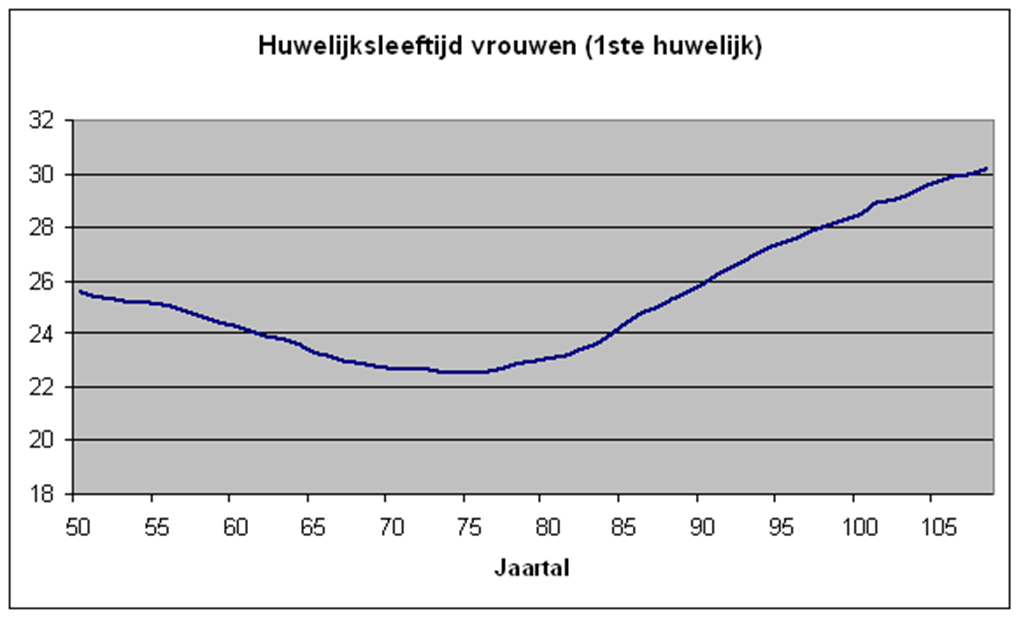 25
Onzekerheid en samenwonen
Cohabitation is a rational response to uncertainty: a flexible partnership well-suited for a flexible labor market 
Melinda Mills & Hans-Peter Blossfeld
26
2. Kinderen krijgen
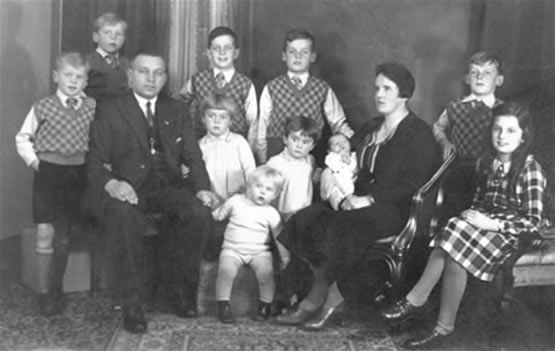 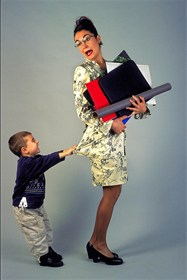 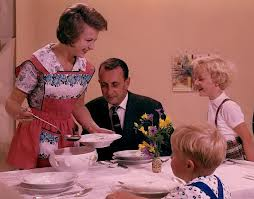 27
Drie trends….
Eerste Demografische Transitie
De Baby Boom
Tweede Demografische Transitie
28
A. Culturele verklaring
Rationaliseringsproces
NB Rationalisering is niet rationele keuze theorie
29
Rationalisering
Kinderen krijgen wordt object van keuze


Kindertal daalt



Mensen wilden altijd al ‘weinig’ kinderen
Geboortecontrole als culturele ‘uitvinding’
Niet mogen of niet kunnen kiezen?
30
Burgerlijk gezinsideaal
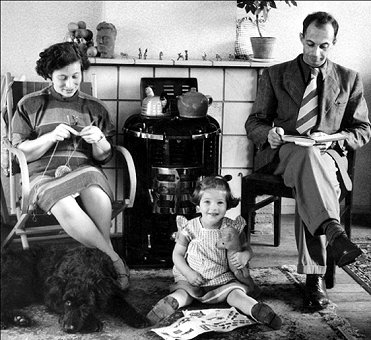 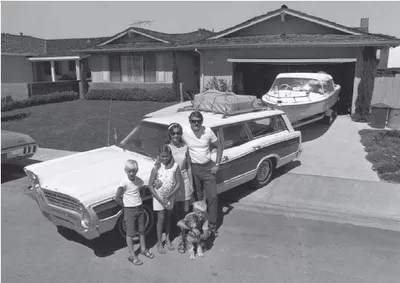 31
Burgerlijk gezinsideaal
Naar binnen gericht gezin
Geisoleerd van buitenwereld
Focus op kwaliteit relaties
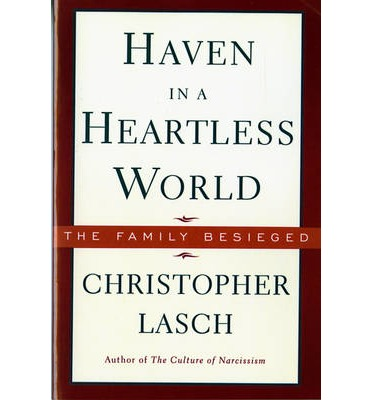 32
Individualisering
“The family values of the 1950s contained elements of a more individualistic ethos that would help transform family life again a generation later” 
Cherlin, p. 38
33
Een lineaire trend…?
Community & extended family
Isolated nuclear family
1e DT & BB
Individual
2e DT
34
B. Structurele verklaring
Rationele keuze theorie over kinderen krijgen
Vaststellen:
Kosten van kinderen (Ck)
Baten van kinderen (Bk)
Regel: als Bk-Ck > 0 dan neem je kinderen

Problemen?
Alternatieven?
35
Oplossing
Mensen krijgen meer/vaker kinderen als ….
De kosten van kinderen (Ck) lager zijn
De baten van kinderen (Bk) hoger zijn

Kosten en baten varieren over de tijd (en tussen samenleving en sociale groepen etc.)
Dat leidt tot toetsbare hypothesen, ook al kunnen we kosten en baten niet goed vergelijken
36
Veranderde baten van kinderen
Eerste Demografische Transitie
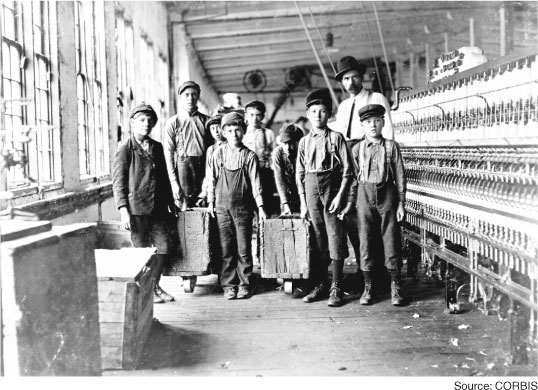 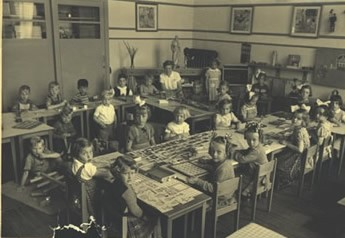 37
Onderzoek
Effecten landbouwmechanisatie
Effecten opkomst pensioensystemen
38
Veranderde kosten van kinderen
Kosten van kinderen veranderen

Directe kosten: 126,000 euro (CBS)
2 kinderen kost 26% van je besteedbaar inkomen 
Indirecte kosten (opportunity costs)
Wat je had kunnen verdienen zonder kinderen
39
Twee hypothesen
Inkomenshypothese 		directe kosten
Hoe hoger het gezinsinkomen, des te meer kinderen krijgt een paar

Prijshypothese			 indirecte kosten
Hoe hoger het uurloon van de vrouw, des te minder kinderen krijgt een gezin
40
De trend verklaard
Toenemende welvaart na WO-II
Inkomenshypothese voorspelt toename kindertal

Toenemende arbeidsmarktdeelname gehuwde vrouwen
Prijshypothese impliceert daling kindertal
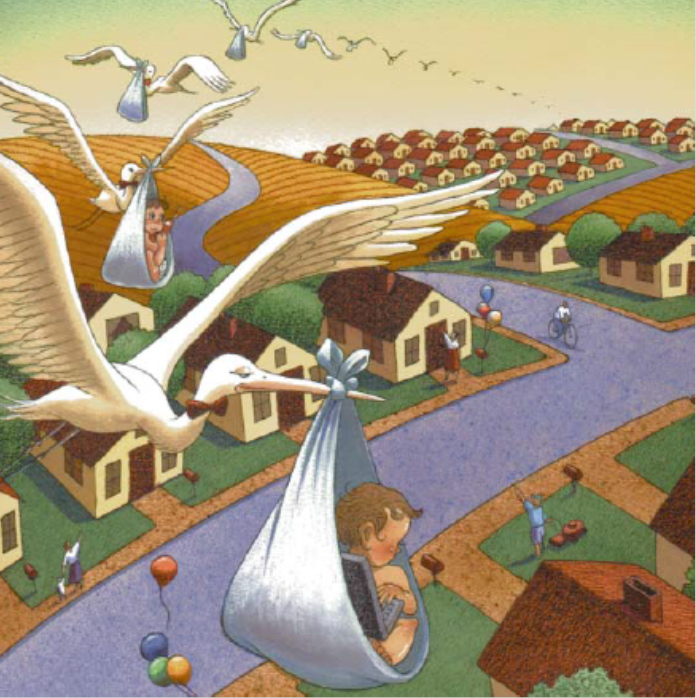 41
Trends in werken van de vrouw
42
Samenvatting
43
3. Echtscheiding
44
Volgende week…
45
Terug naar het debat
Microniveau
Effecten huwelijk vs. alleenstaan op ….

Welbevinden/gezondheid
46
The case for marriage
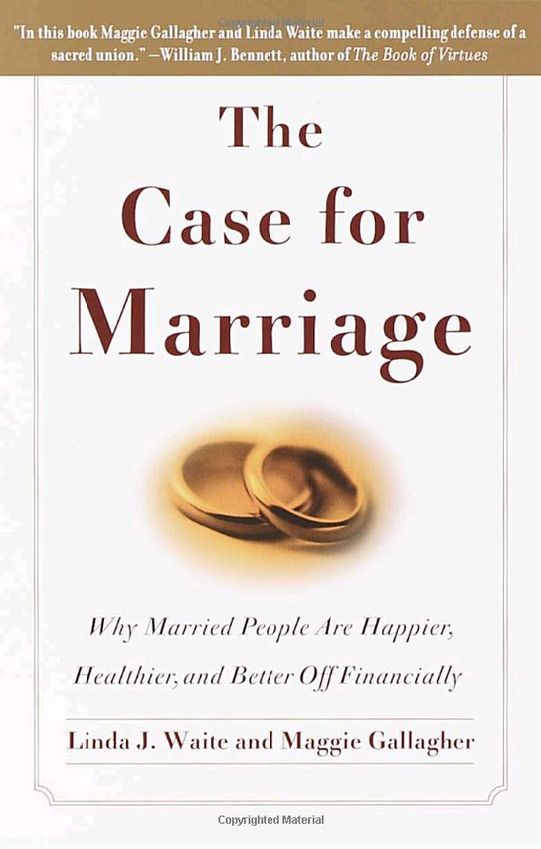 47
Theoretische argumenten
Economische schaalvoordelen
Sociale steun
Sociale controle en normnaleving
Minder risicogedrag
Meer gezonde leefstijl

Gezondheids-
voordeel voor gehuwden
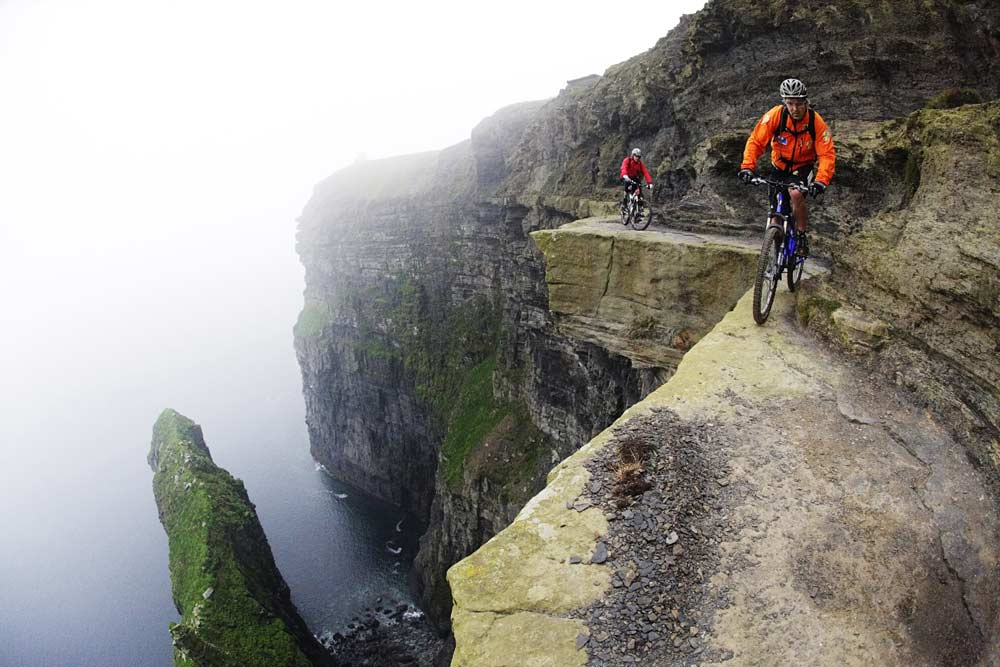 48
Mortality rate
49
[Speaker Notes: As men become older, they marry and start a family, and behave more responsibly]
The case for singlehood
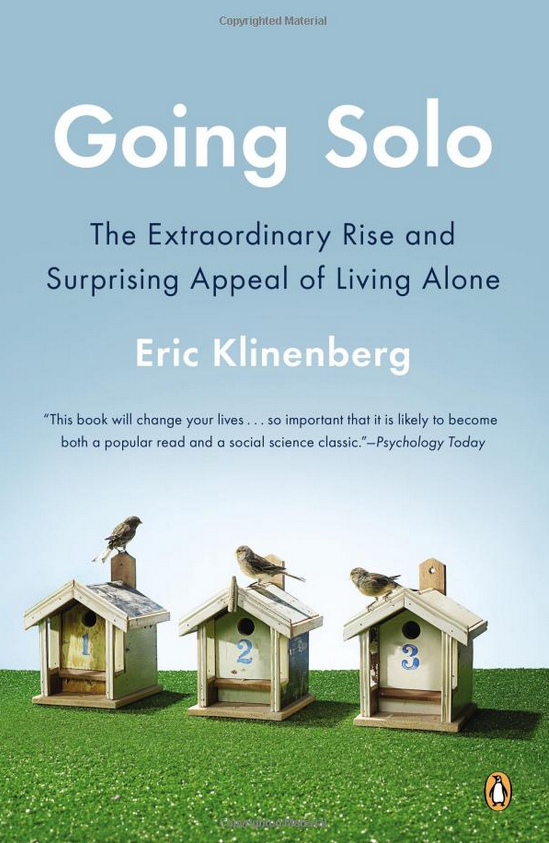 50
Theoretische argumenten
Compensatie via sociale netwerken en participatie
Individuele voorkeuren 
         voor privacy (solitude)
Aanpassing en leer-effecten


Geen gezondheidsnadeel 
        voor alleenstaanden
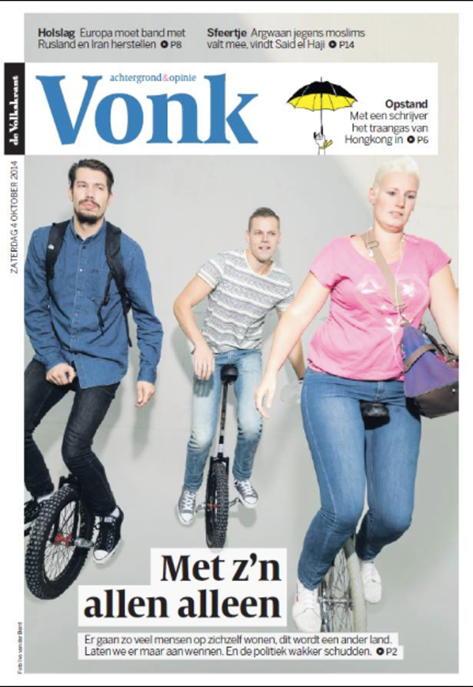 51